La globalización
DANIELA MONTEALEGRE 10-2
¿qué es la globalización?
La globalización, en ocasiones denominada mundialización, es un proceso económico, tecnológico, político, social y cultural a escala mundial que consiste en la creciente comunicación e interdependencia
La globalización puede ser descrita como la cada vez mayor integración económica de todos los países del mundo como consecuencia de la liberalización y el consiguiente aumento en el volumen y la variedad de comercio internacional de bienes y servicios, la reducción de los costos de transporte, la creciente intensidad
La globalización de la economía, de la tecnología y de los medios de comunicación lleva también a la globalización de los problemas, desde los mercados financieros y del trabajo hasta a los de la ecología y de la criminalidad organizada. Esta globalización de los problemas demanda, por tanto, también, una globalización ética -del ethos-: no un sistema ético uniforme; pero sí un necesario mínimum de valores éticos comunes, de actitudes fundamentales y criterios, a los que puedan comprometerse todas las religiones, naciones y grupos de intereses. Por tanto, un ethos fundamental común de los hombre
¿cual es la importancia de la globalización en la actualidad?
Gracias a la globalización, es posible beneficiarse de mercados cada vez más vastos en todo el mundo y tener mayor acceso a los flujos de capital y a la tecnología, y beneficiarse de importaciones más baratas y mercados de exportación más amplios
En esta nota se analizan de manera general algunos aspectos de la globalización y se procura identificar en qué forma los países pueden aprovechar las ventajas de este proceso, evaluando al mismo tiempo desde una óptica realista las posibilidades y riesgos que plantea
ha adquirido una fuerte carga emotiva. Algunos consideran que la globalización es un proceso beneficioso --una clave para el desarrollo económico futuro en el mundo-- , a la vez que inevitable e irreversible. Otros la ven con hostilidad, incluso temor, debido a que consideran que suscita una mayor desigualdad dentro de cada país y entre los distintos países, amenaza el empleo y las condiciones de vida y obstaculiza el progreso social
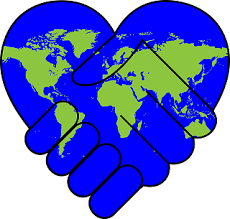 En una sociedad libre, la ampliación del mercado “eleva la productividad de bienes y servicios que son ofrecidos a la comunidad consumidora, con la activación de los recursos ociosos1, la elevación de la economía y la adopción de un capital especializado” (Gomes, 1987: 131). De acuerdo con los parámetros del libre comercio dinámico expuestos por Adam Smith aproximadamente en el año 1776, no existe mejor política para aumentar la riqueza de la nación que la del libre mercado, donde el Estado no tiene mayor incidencia en los procesos de intercambio económico; sin embargo, existe una excepción a la regla general que consiste en la participación del Estado en actividades específicas, como la industria dirigida a la defensa de la Nación
Diversas investigaciones 3 han coincidido que los impactos positivos y negativos de la globalización inciden de manera diferencial en la situación de hombres, y mujeres, pero, además, se ha evidenciado que los impactos negativos inciden con mayor fuerza en las mujeres, debido a:• Su mayor vulnerabilidad a la pobreza.• Su responsabilidad asignada en los roles reproductivos.• La preexistencia de condiciones de inequidad.• Su calidad de agente económico subvalorado en el. ámbito laboral y no valorado en su trabajo reproductivo (doméstico o comunal)
.¿Cuál es la importancia del libre comercio en la globalización?
Los principales organismos internacionales vinculados al desarrollo económico y a la promoción del libre comercio, han puesto en agenda de principal preocupación, los efectos negativos de los procesos de globalización, que en lugar de superar la pobreza la han incrementado, agudizando, además, las disparidades y exclusiones en los países más pobres. Así mismo, han identificado que la discriminación y exclusión de las mujeres en el mercado laboral se está reforzando, llegando a feminizar la pobreza
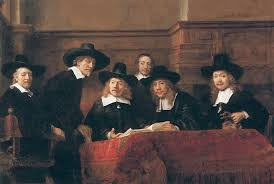 ¿Cuáles son los aspectos negativos que genera la globalización para la economía Colombiana?
Irresponsabilidad de empresas y multinacionales. Aumento de desequilibrios económicos, sociales y territoriales. Descuido sobre los índices de desarrollo humano: aumento de la pobreza. Pérdida de factores que no se adapten a la competencia
- Colombia ha atravesado durante las últimas tres décadas un sinnúmero de cambios, pues la globalización y la apertura económica a partir de los años noventa le proporcionaron al gobierno y a los empresarios la posibilidad de generar más oportunidades y acuerdos que le permitieran el libre comercio con otros países y de esta manera apalancar el crecimiento de sus exportaciones y del ingreso nacional. En este artículo encontraran cómo ha evolucionado el país en medio de este proceso de globalización y como la apertura económica dio un nuevo rumbo a la economía colombiana
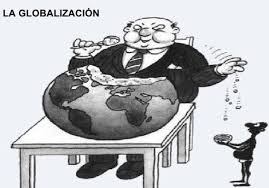 ¿Qué se requiere para que los productos que se fabrican en el mundo lleguen a nuestras manos?
Se requieren los canales de distribución, los cuales son el circuito a través del cual los fabricantes ponen a disposición de los consumidores los productos para que los adquieran. Se dice que un canal es largo cuando intervienen muchos intermediarios (mayoristas, distribuidores, almacenistas, revendedores, minoristas, etc.) y corto cuando intervienen pocos.

Se puede hablar de dos tipos de canales:

Canal directo. El productor o fabricante vende el producto o servicio directamente al consumidor sin intermediarios. Abarcaría conceptos tales como venta telefónica o televenta, venta por correo o catálogo, venta a directa o por comerciales / gerentes de cuentas, venta por Internet, y otros canales alternativos.

Canal indirecto. Cuando el productor o fabricante se sirve de intermediarios para hacer llegar la mercancía o servicio al consumidor o usuario final. El número de intermediarios que entren a formar parte de la cadena de distribución entre el fabricante y el consumidor final dependerá en gran medida de la naturaleza del producto y la distribución o dimensión geográfica del mercado objetivo. 
El diagrama que sigue indica alguno de los posibles pasos en el proceso de distribución
¿Cuál es la mercancía o tipo de producto que más se exporta en Colombia?
Cuál es el país que más exporta en el mundo y que productos?
exportadores lo lidera China (US$2,6 billones), 
seguido por Estados Unidos (US$1,4 billones), 
Alemania (US$1,3 billones), Países Bajos (US$674.000 millones) y Hong Kong, la región administrativa especial china, con US$549.000 millones
 Corea del Sur (US$512.000 millones),
 Italia (US$496.000 millones), 
Francia (US$488.000 millones) y Bélgica, que cierra el ranking de los diez países con un mejor comportamiento en las exportaciones.